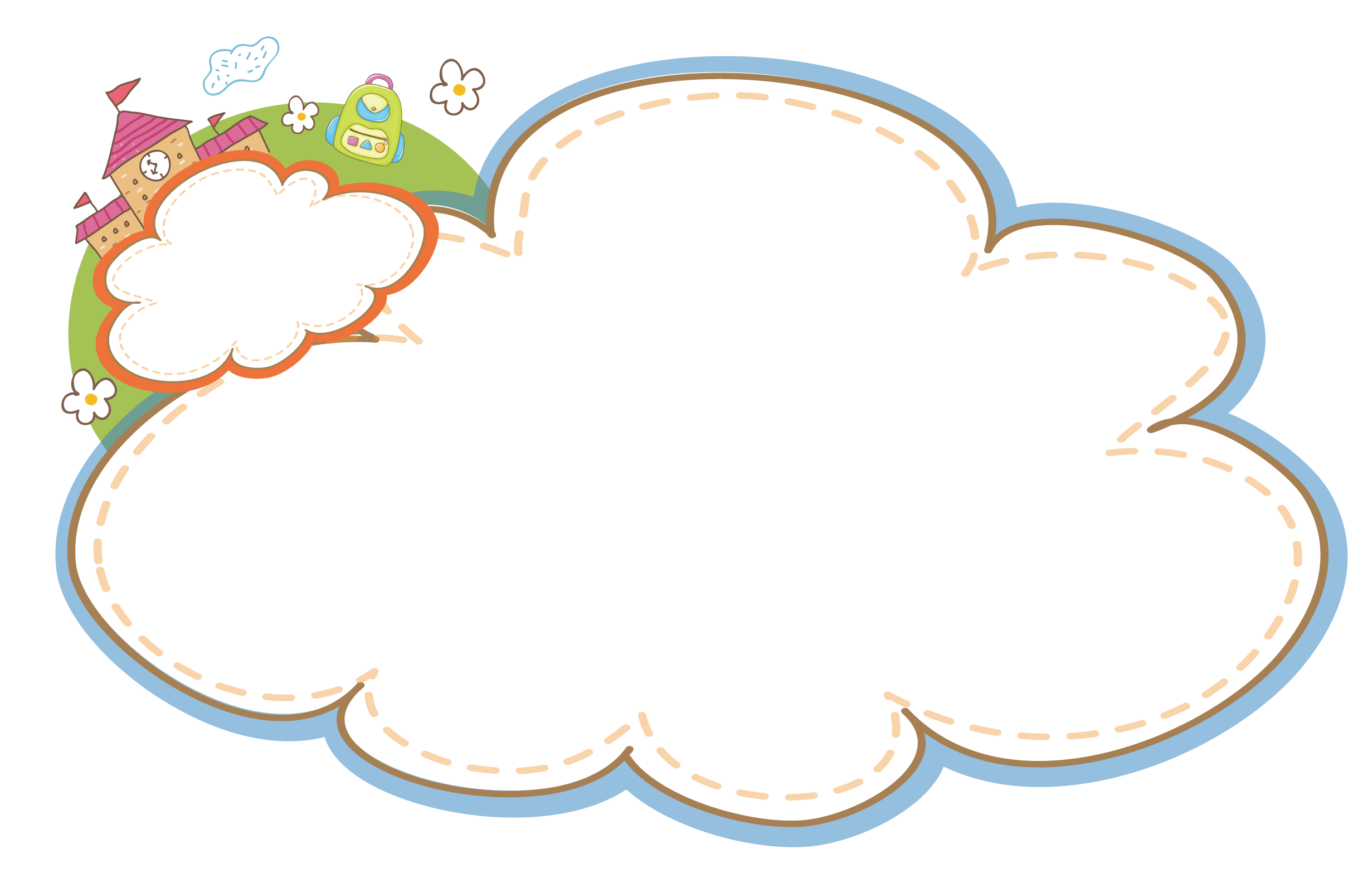 Tô chữ hoa D, Đ
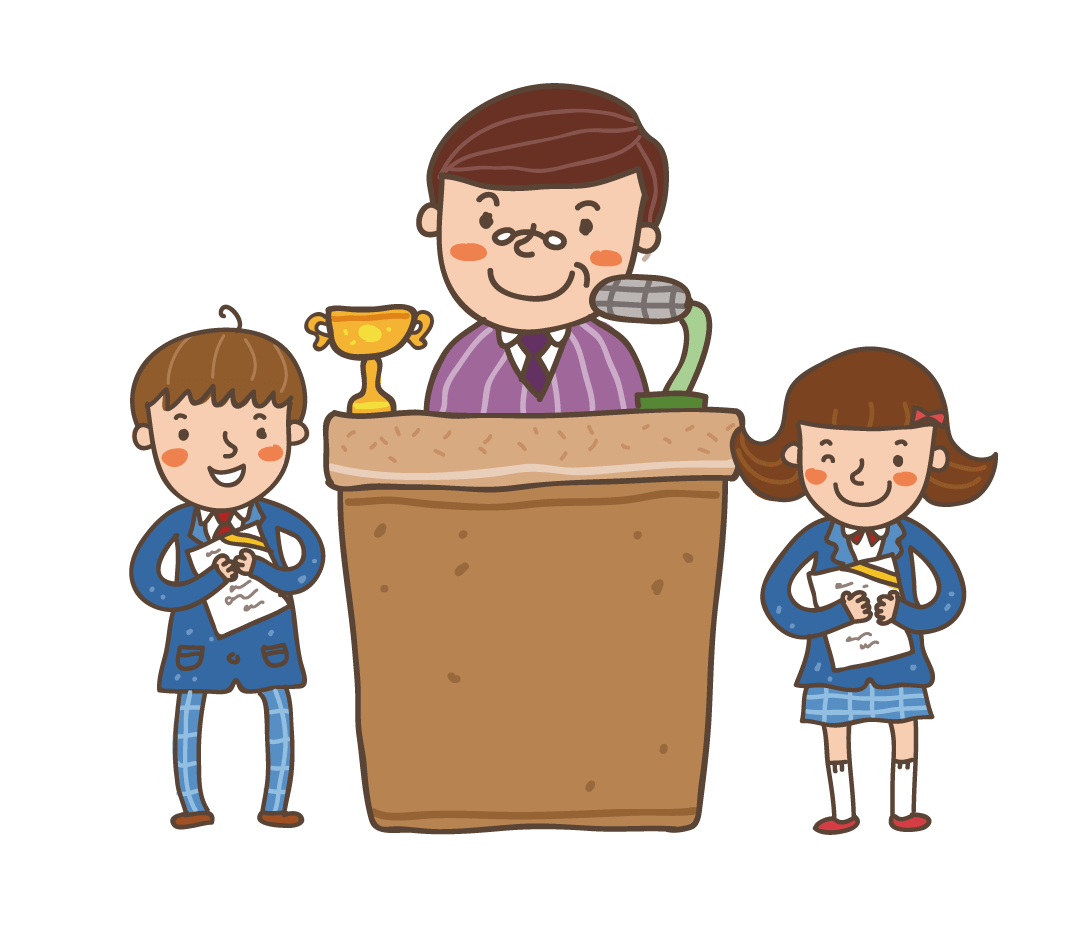 Viết từ ứng dụng
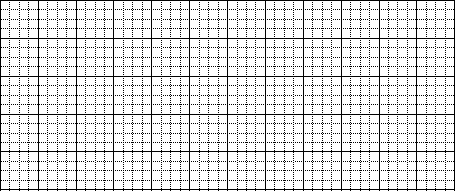 rừng cây
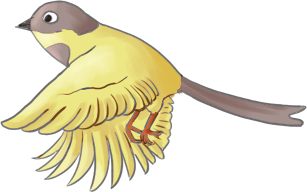 Viết từ ứng dụng
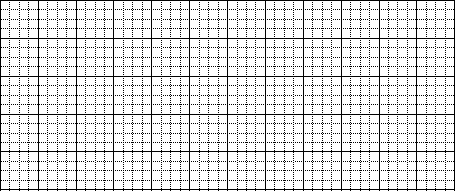 đồi vắng
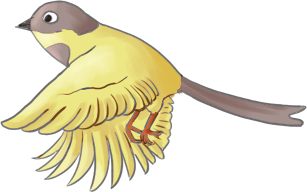 Viết từ ứng dụng
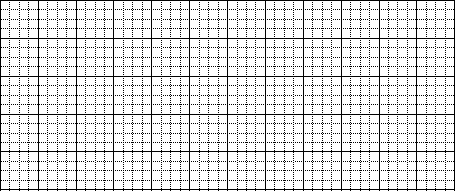 Đường đến trường thật đẹp
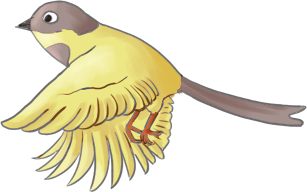